Baş - Boyun Tümörlerine RadyoterapiYaklaşımları ve Uygulamaları
Baş ve boyun kanserleri
Ağız boşluğunu; dudaklar, yanakların iç kısmı, diş eti, damak, dil, ağız tabanı
Burun delikleri derisi ve burun döşemesini
Boğazın en üst kısmında görülen nazofarinks kanserlerini
Sinüs olarak adlandırılan ve yüz kemikleri içinde burun çevresinde yer alan hava boşlukları içinde gelişen paranazal sinüs kanserlerinİ
Burnun gerisini boğaza bağlayan alanda orofarinks kanserlerini
 Boğazın biraz daha alt kesiminde hipofarinks kanserlerini ve onun da altındaki alanda larinks kanserlerini
Kulak kepçesi ve dış kulak yolu kanserlerini, 
Tükrük bezleri kanserlerini kapsar.
Risk Faktörleri
Alkol ve tütün kullanımı(tütün çiğnenmesi veya sigara içme gibi)  
Cinsel yolla bulaşan HPV (Human Papilloma Virus) olup, bu virüs özellikle orofarinks kanserine yol açmaktadır. 
Ağız hijyeninin bozuk olması
Radyasyon maruziyeti
EBV(Ebstein Barr Virus ) enfeksiyonları sayılabilir.
Belirtileri
Baş ve boyunun herhangi bir kesiminde şişlik 
Ağız içinde, dilde veya dudakta iyileşmeyen yaralar,
Çiğnemede ve yutkunmada güçlük,
Devam eden ses kısıklığı veya seste değişiklik,
Nefes alma veya konuşma güçlüğü,
Devam eden kulak ağrıları, kulak çınlaması, veya işitme güçlüğü ve boyunda şişlik olabilir.
Tedavi Seçenekleri
Cerrahi
Radyoterapi
Kemoterapidir. 

Radyoterapi ve kemoterapinin beraber uygulanması organ koruma açısından bir avantajdır ve hastalarda yüksek kür şansına sahiptir.
Simülasyon
Tedavi kararı verilen hastalara tedavi sırasında oluşabilecek baş hareketlerini kısıtlamak amacıyla kişiye özel termoplastik baş maskesi uygulanır. 
Gerekli durumda dil basacağı, bolus gibi materyaller simülasyonda eklenebilir. 
Hastanın tedavi sırasında alacağı en rahat pozisyon sağlanır,
Geçici izo merkeze karar verilir ve uygun lokalizasyon markerları hasta cildine yerleştirilir. 
BT çekiminde marker olarak kalp kateteri veya yüksek yoğunluklu ince opak tel kullanılabilir.
Simülasyon
Simülasyon sırasında tümörün yerleştiği bölgenin ve çevresindeki normal dokuların detaylı olarak görüntüleri alınır. 
Bu görüntüleme için bilgisayarlı tomografi (BT), manyetik rezonans görüntüleme (MRG) ya da pozitron emisyon tomografi/bilgisayarlı tomografi (PET/BT) kullanılabilmektedir. 
BT-simülatör cihazında tedavi pozisyonunda tümör lokalizasyonuna ait bölgenin seri bilgisayarlı tomografi kesitleri alınır. 
Elde edilen bu görüntüler tedavi planlama sistemine aktarılır.
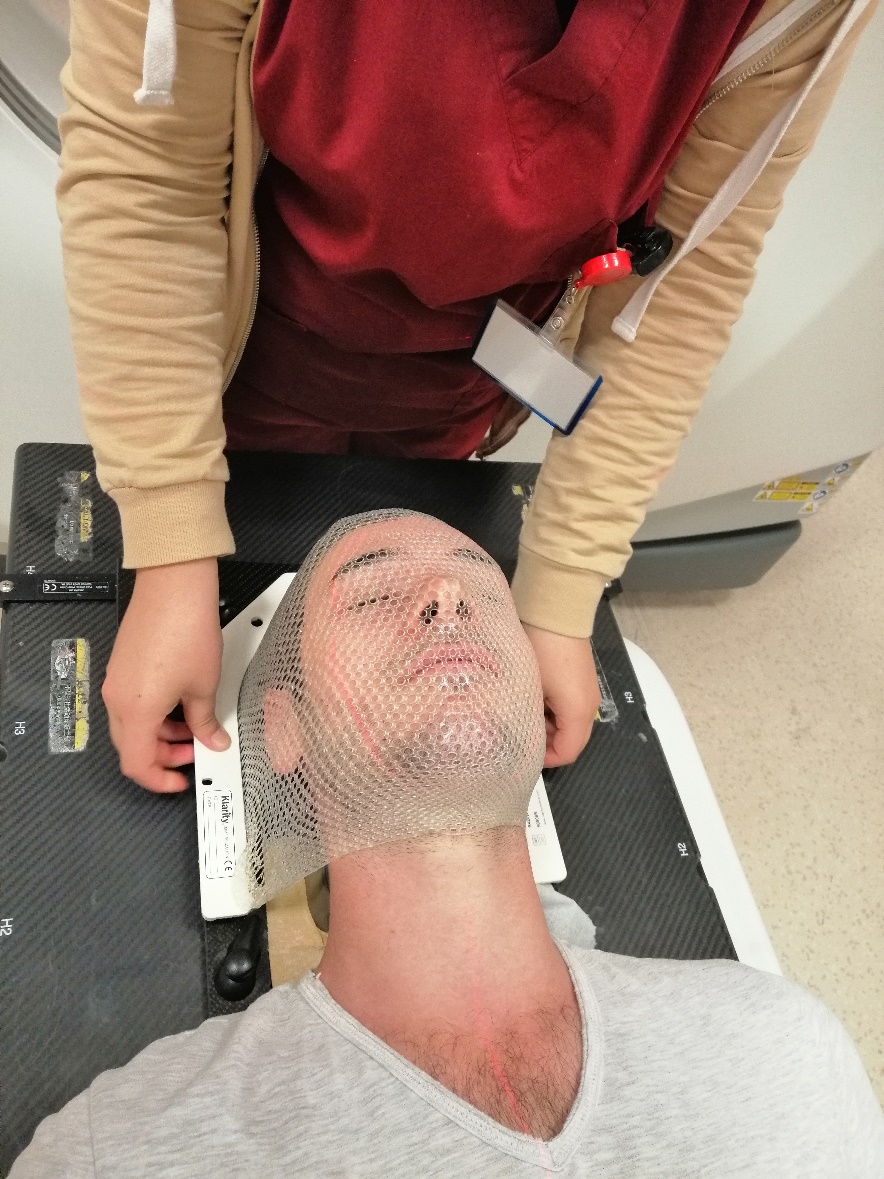 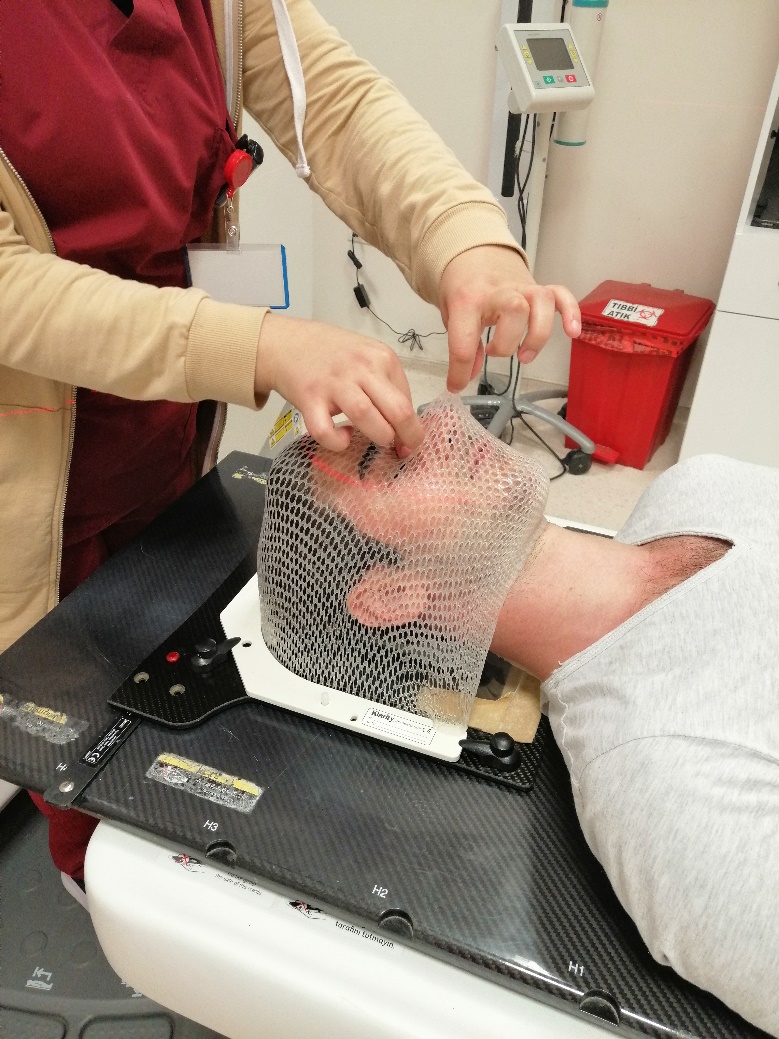 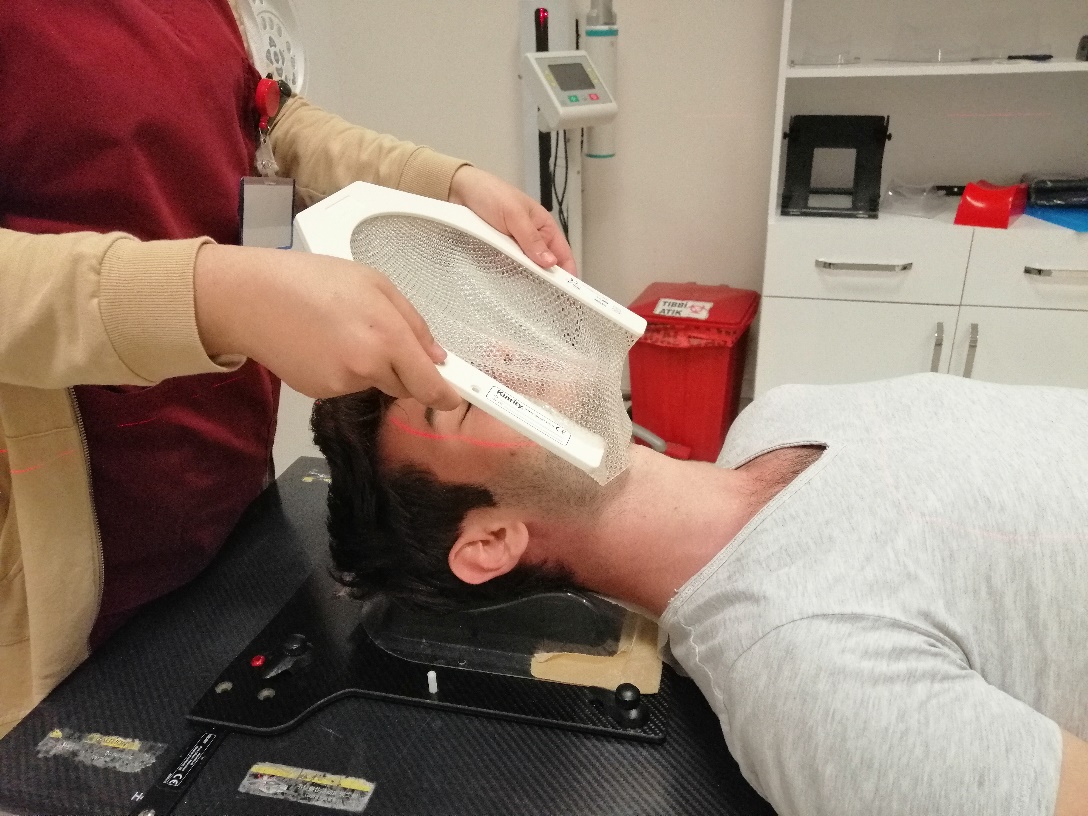 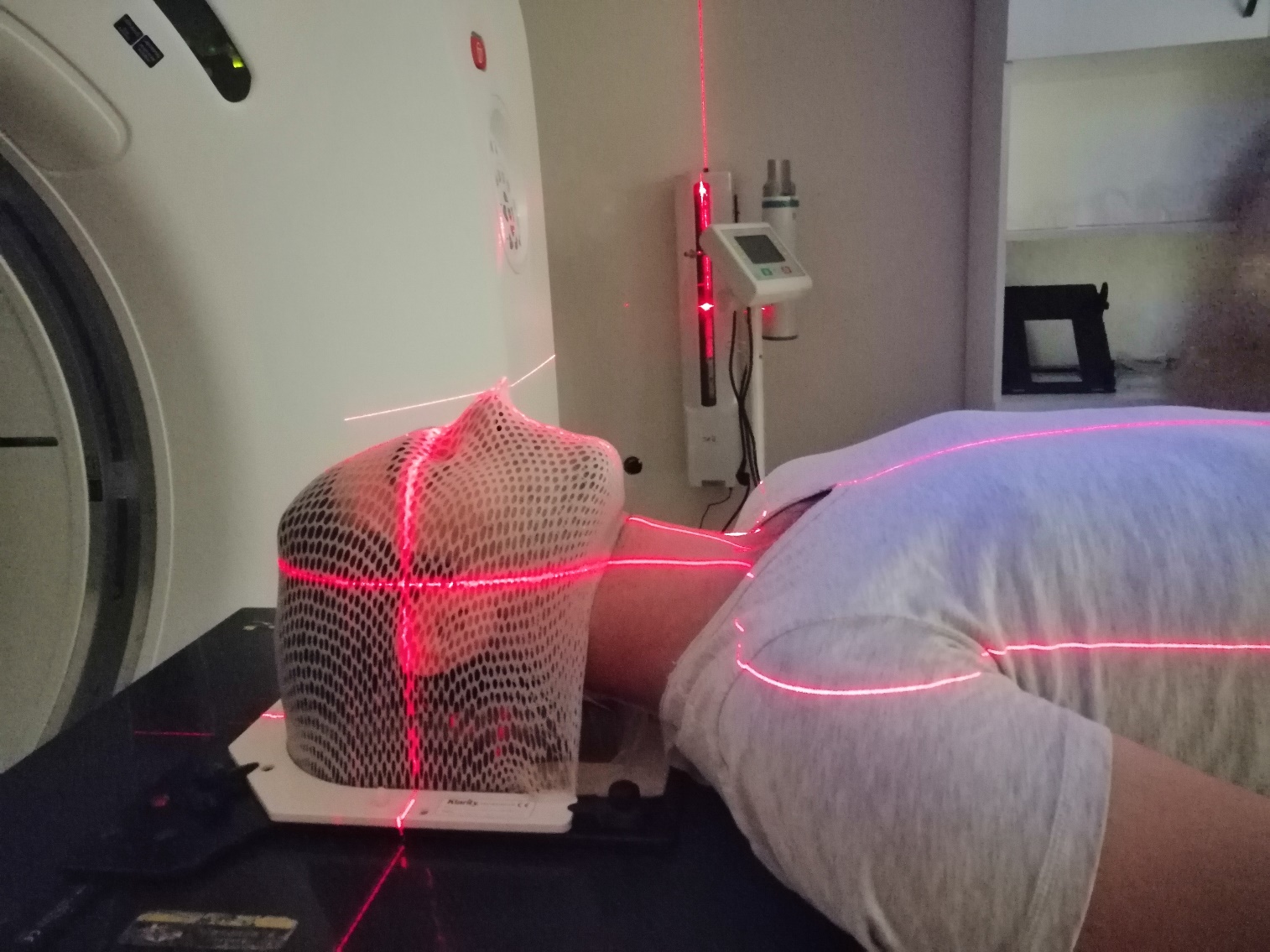 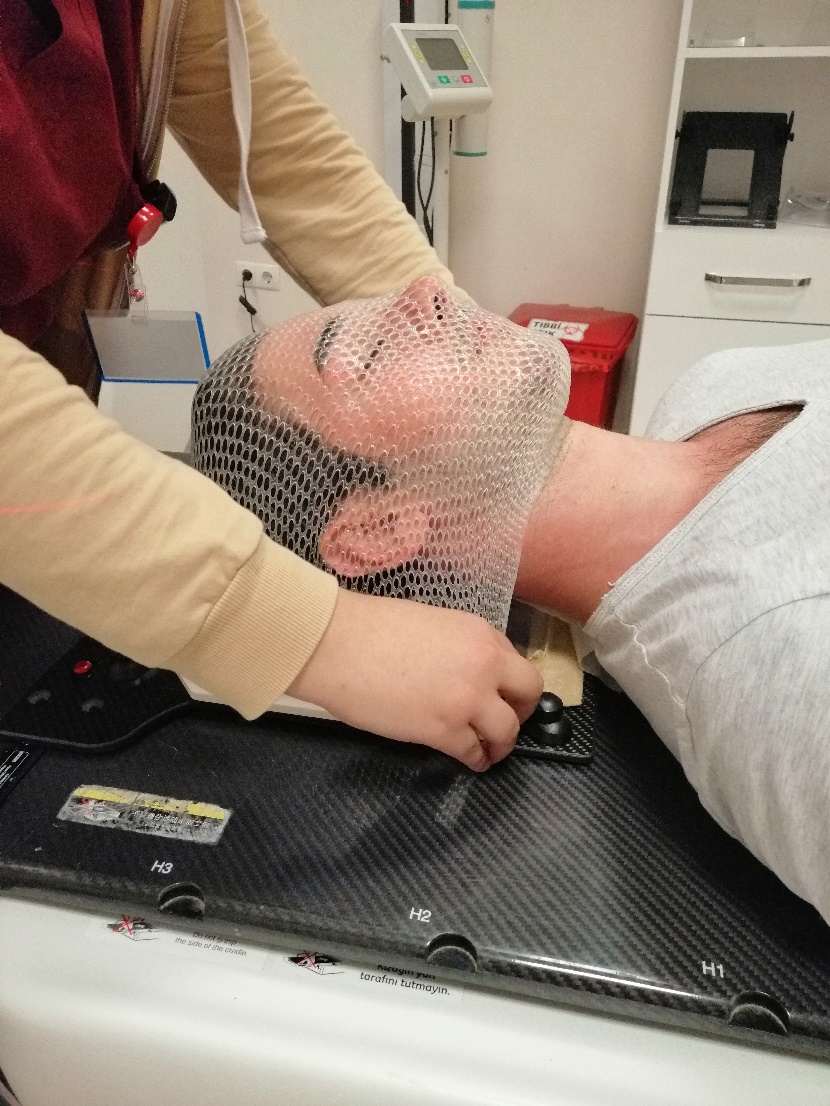 Baş Maskesi
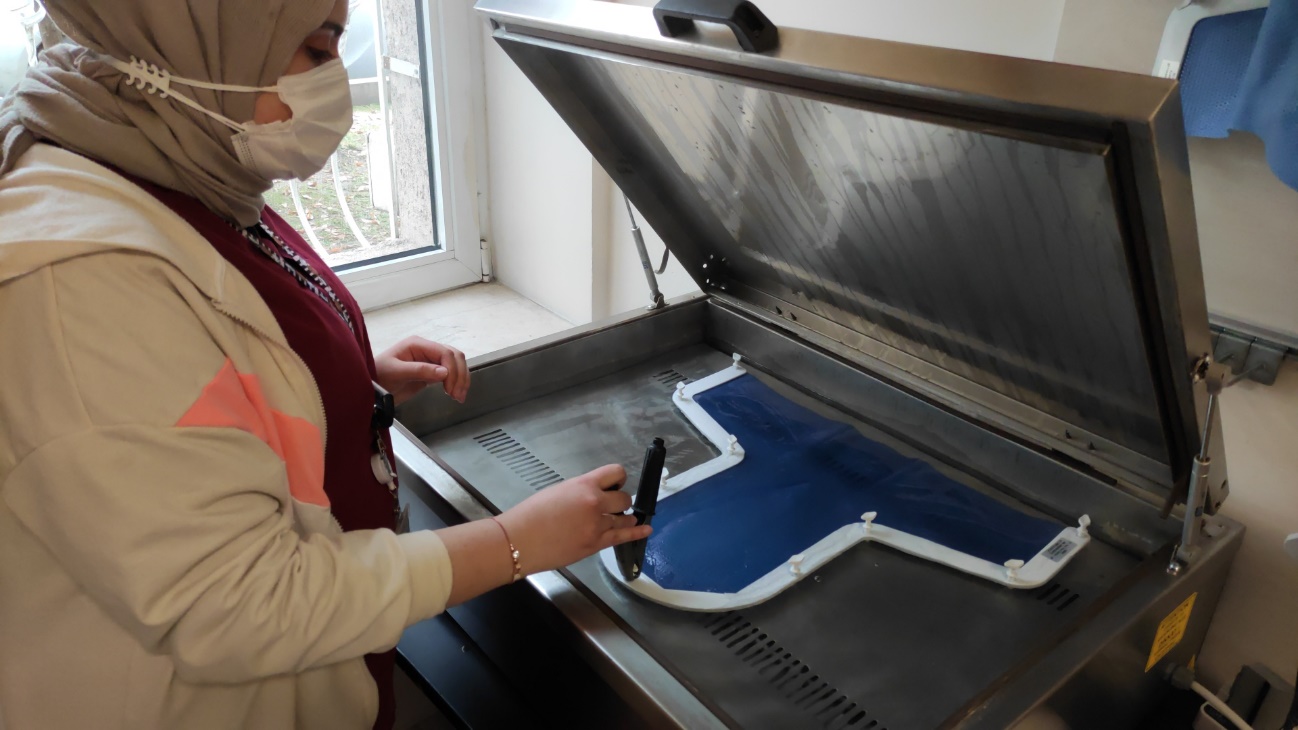 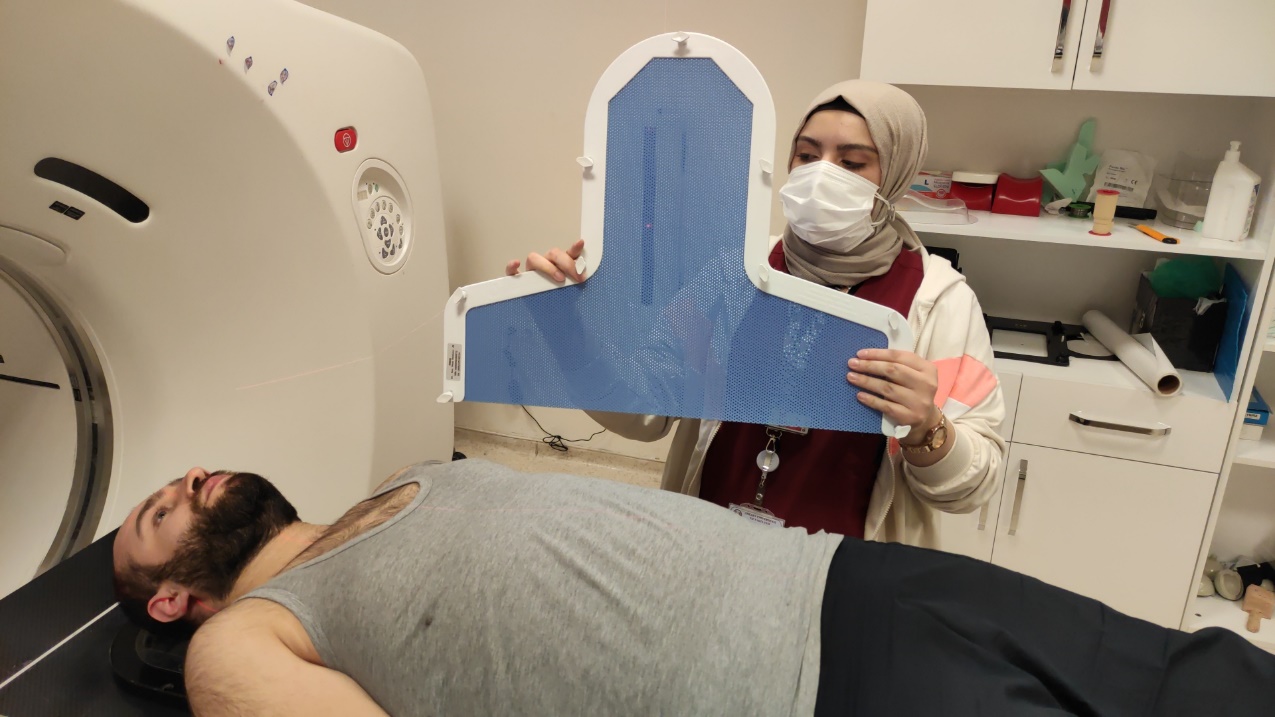 Baş-Omuz Maskesi
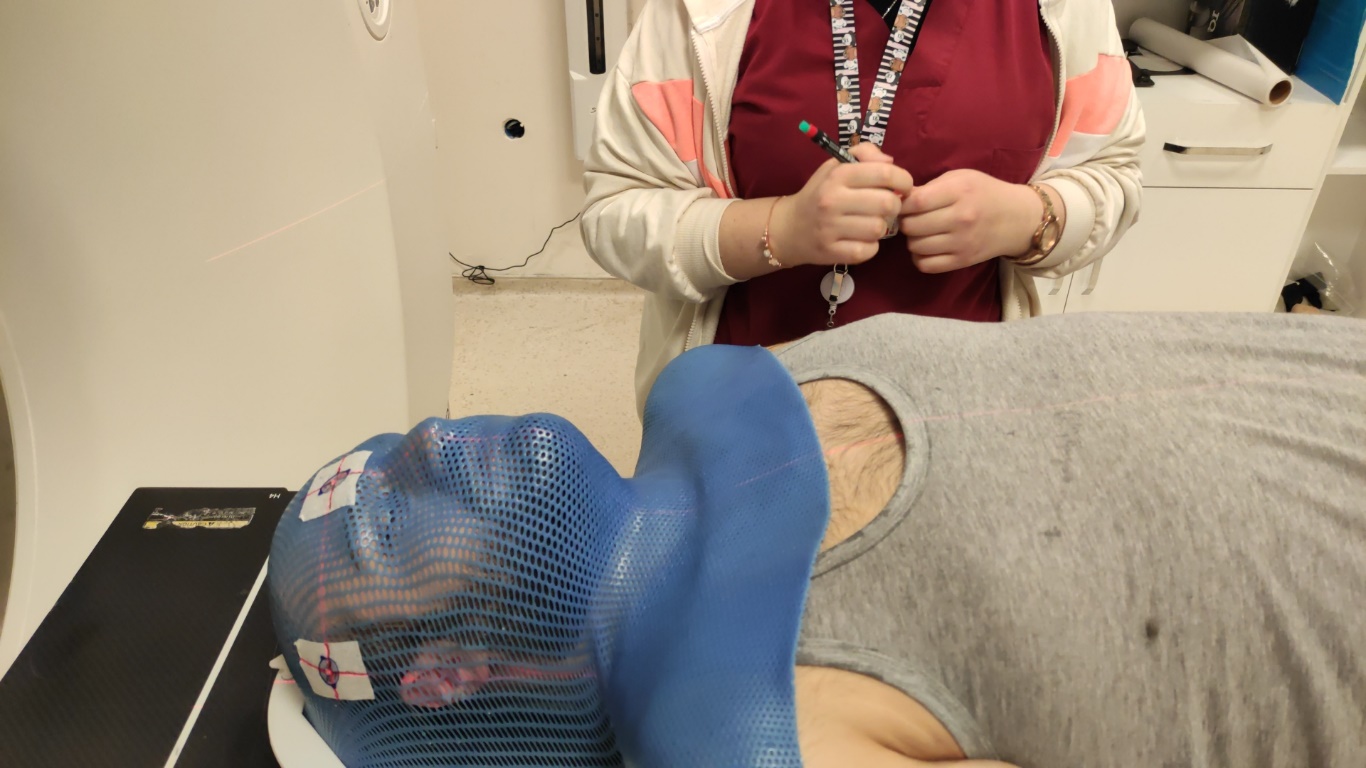 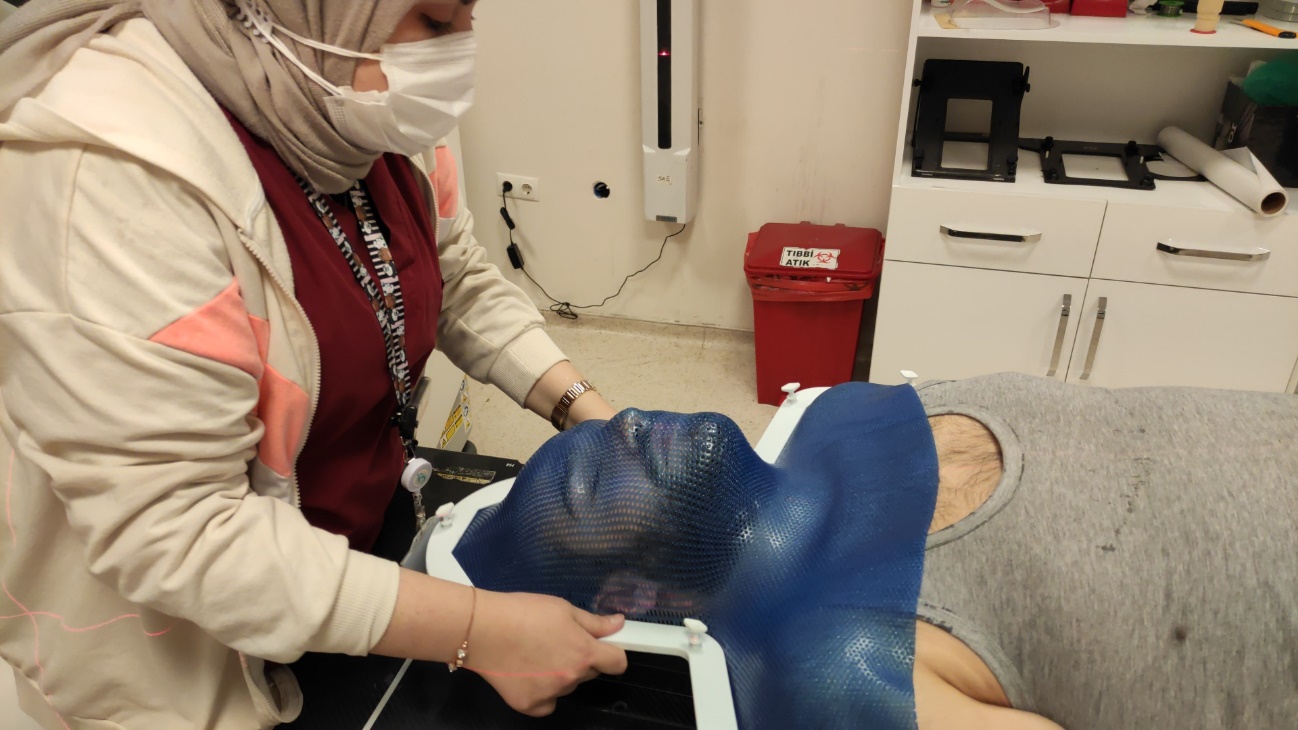 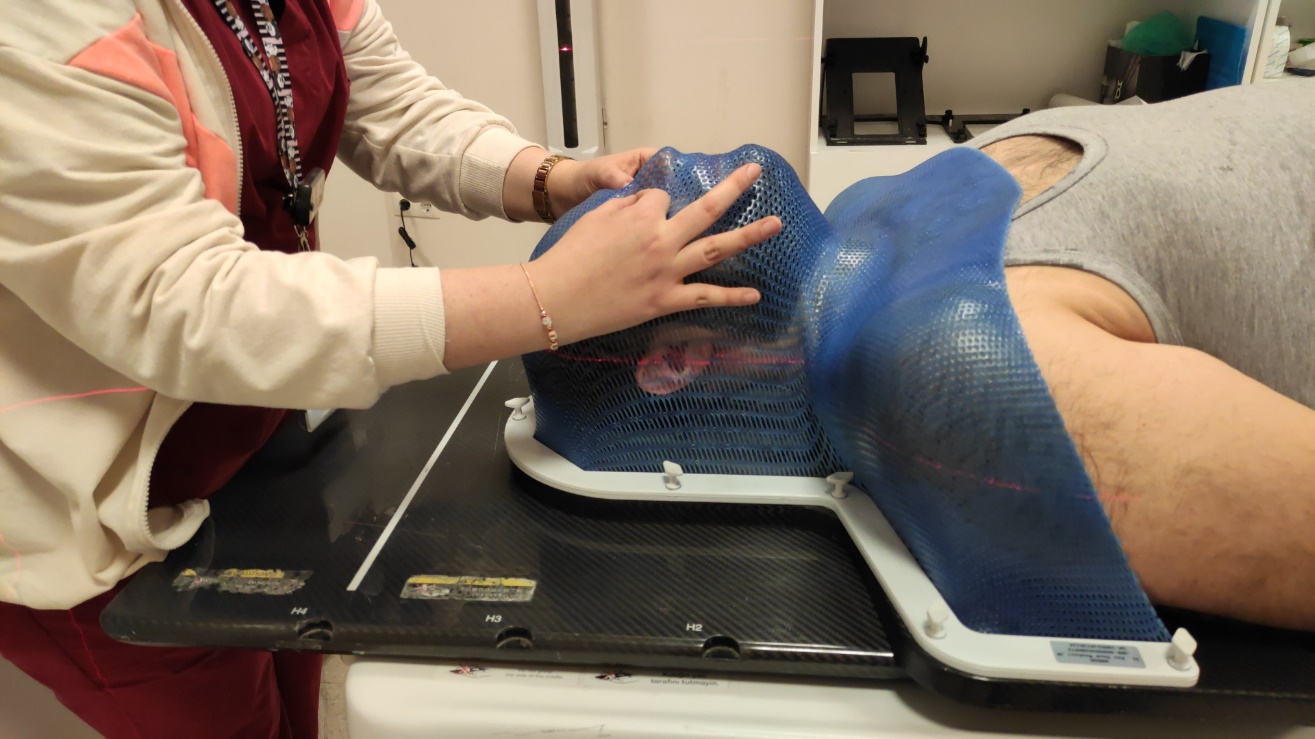 Radyoterapi uygulamaları
3-boyutlu konformal radyoterapi (3BKRT)
Yoğunluk ayarlı radyoterapi (YART)
Görüntü kılavuzluğunda radyoterapi (GKRT)
Stereotaktik radyocerrahi (SRC)
Stereotaktik beden radyoterapisi (SBRT)
 İntraoperatif radyoterapi (İORT
Parçacık tedavisi
Radyoterapi uygulamaları
Yoğunluk ayarlı ve steroraktik  radyoterapide çevre organlar daha iyi korunmaktadır. 
Ancak tümör hedef volüm çevresinde hızlı doz düşüşü ve kritik yapıların yakınlığı nedeniyle hasta set up’larında çok dikkatli olunması gerekmektedir. 
Bu nedenle günlük hasta set up’larının doğruluğu mutlaka milimetrik hassasiyetle yapılmalıdır.
Tedavi Süreci
Hastalara 5-7 hafta arası toplam 50-70 Gy radyoterapi uygulanmaktadır.

Hastaların tedavi sırasında kilo değişiklikleri veya tümörlerinde küçülmeler nedeniyle organ ve tümör kontürleri yakından izlenmelidir.

Haftalık doktor kontrolüne yönlendirilmelidir.